Bird ControlAt Ward’s Berry Farm
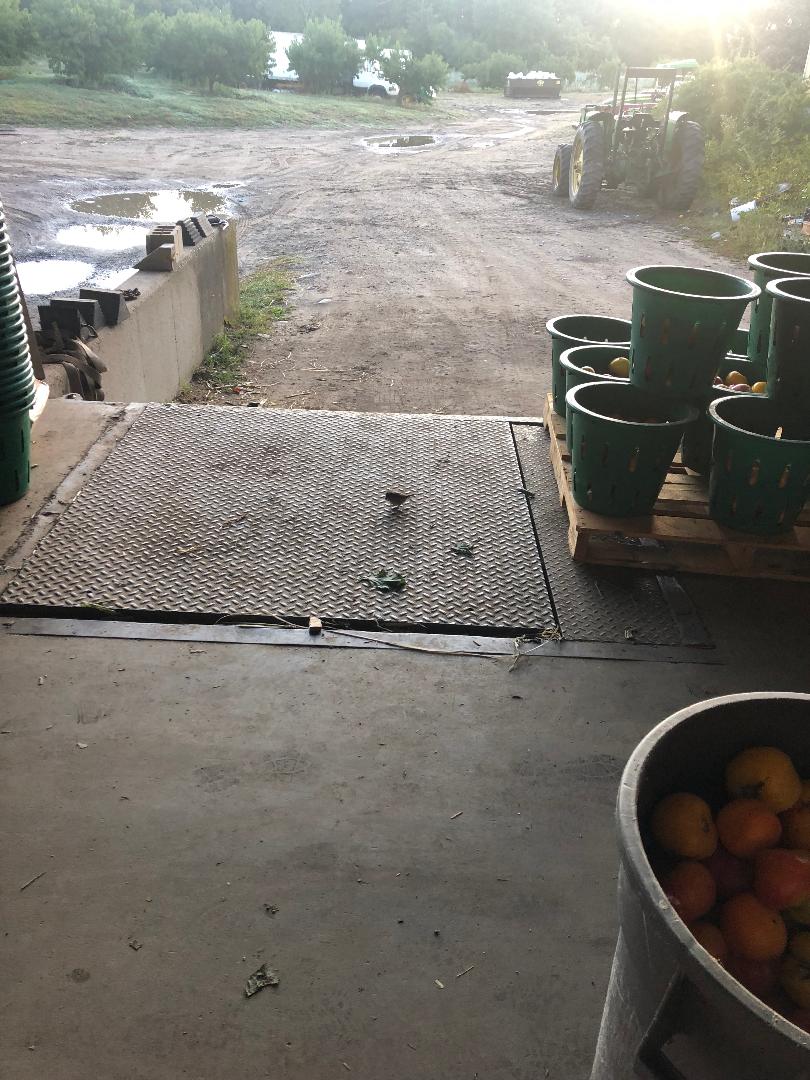 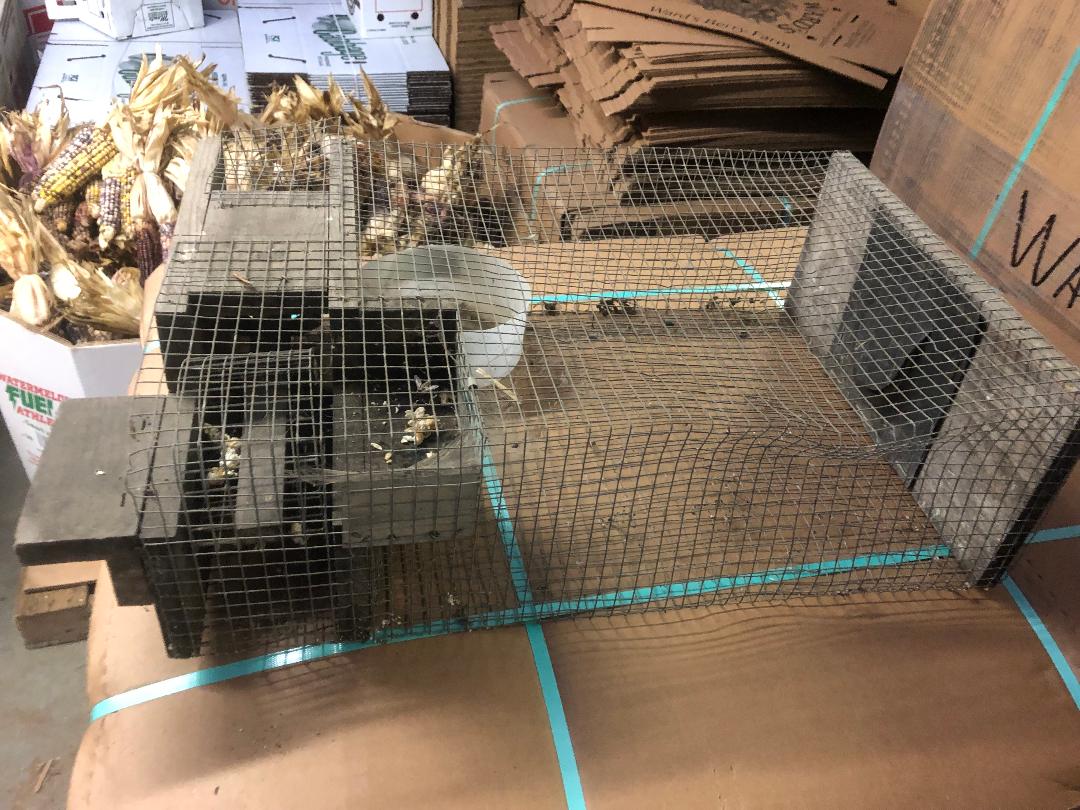 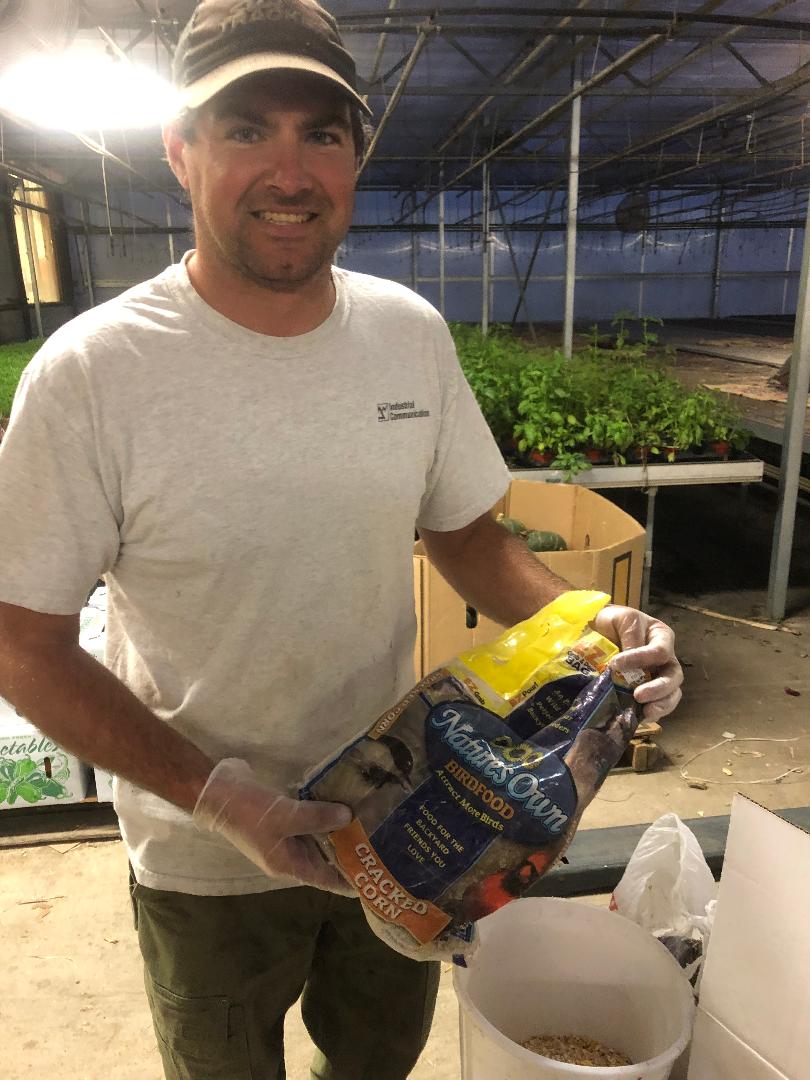 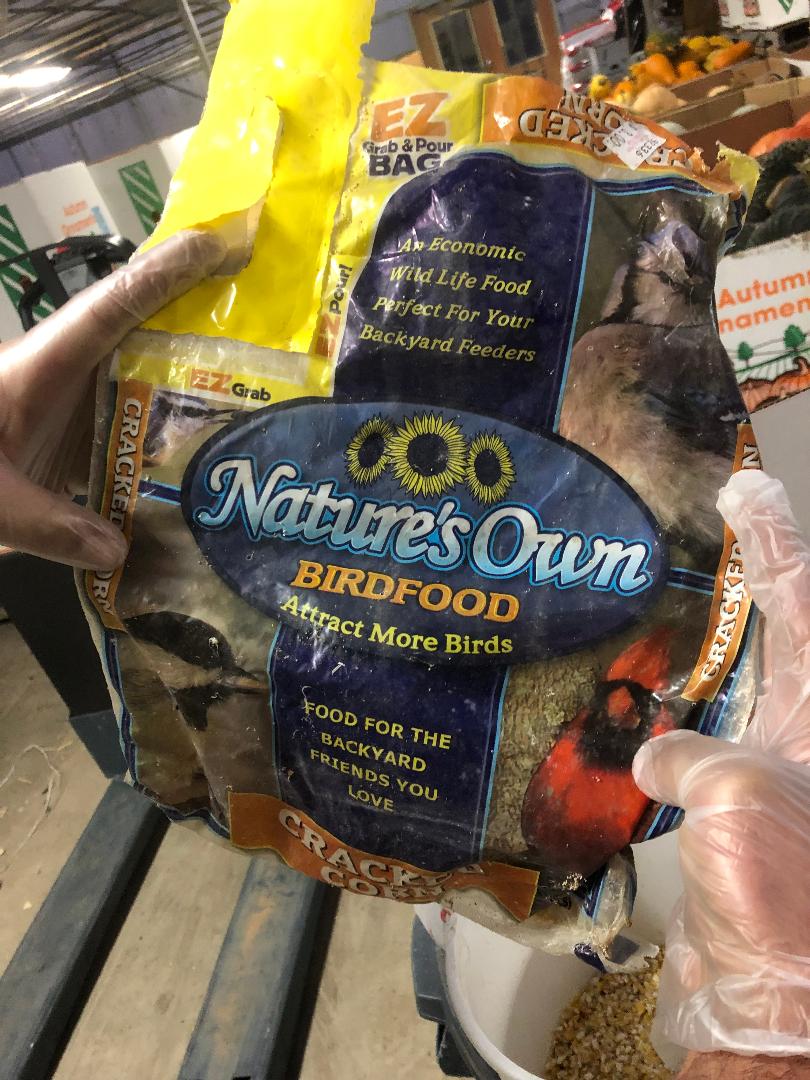 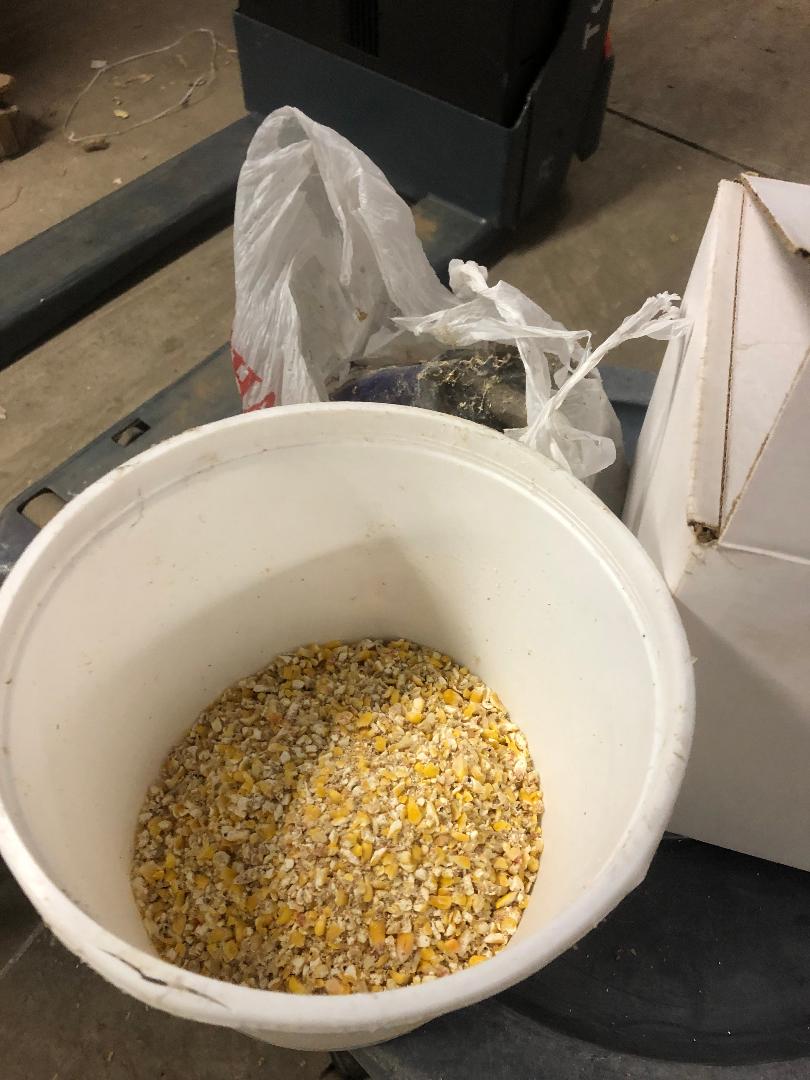 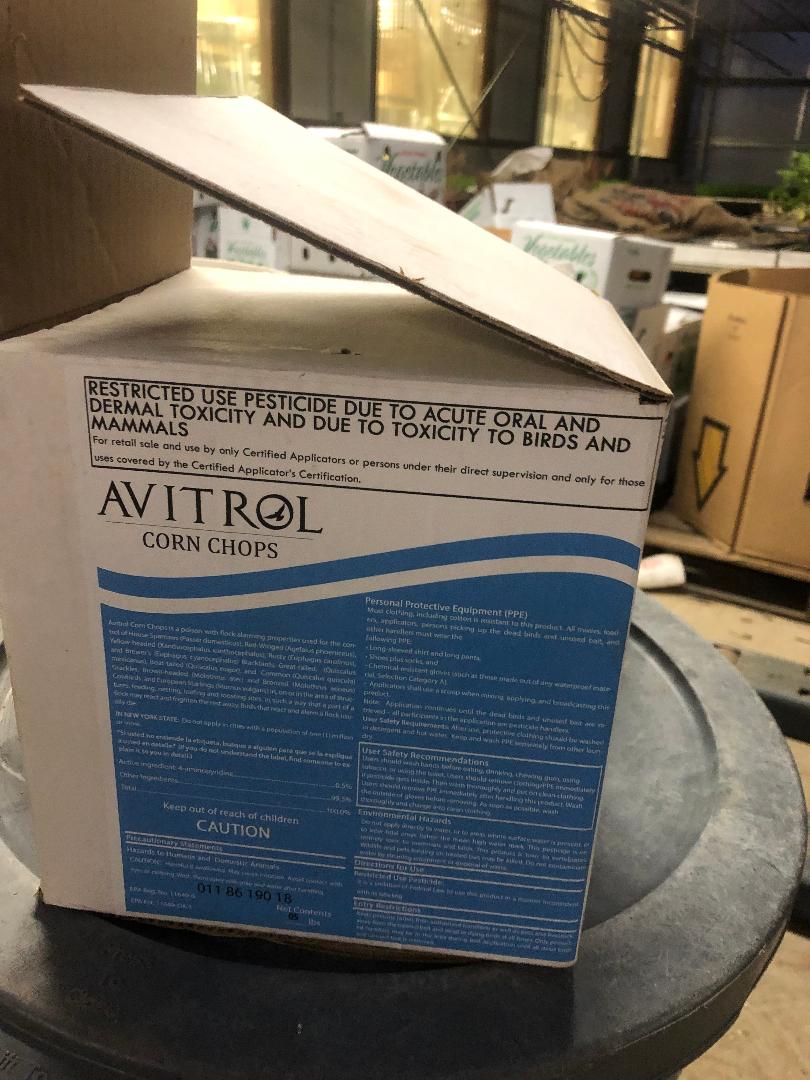 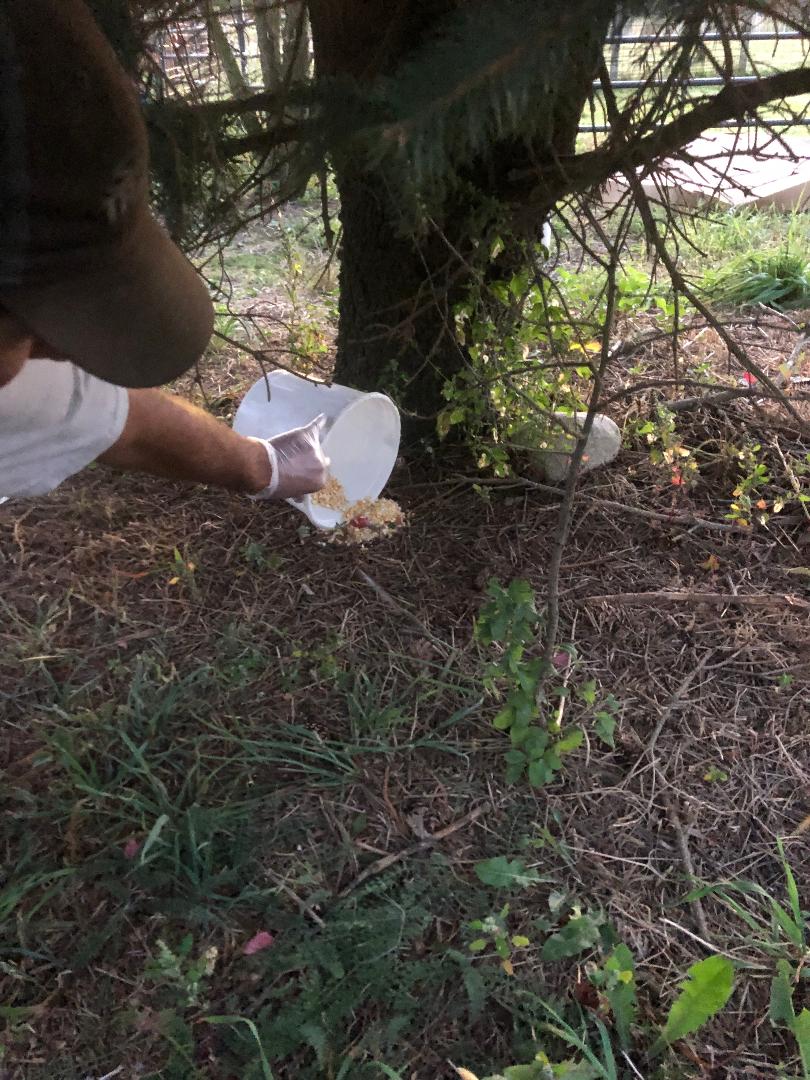 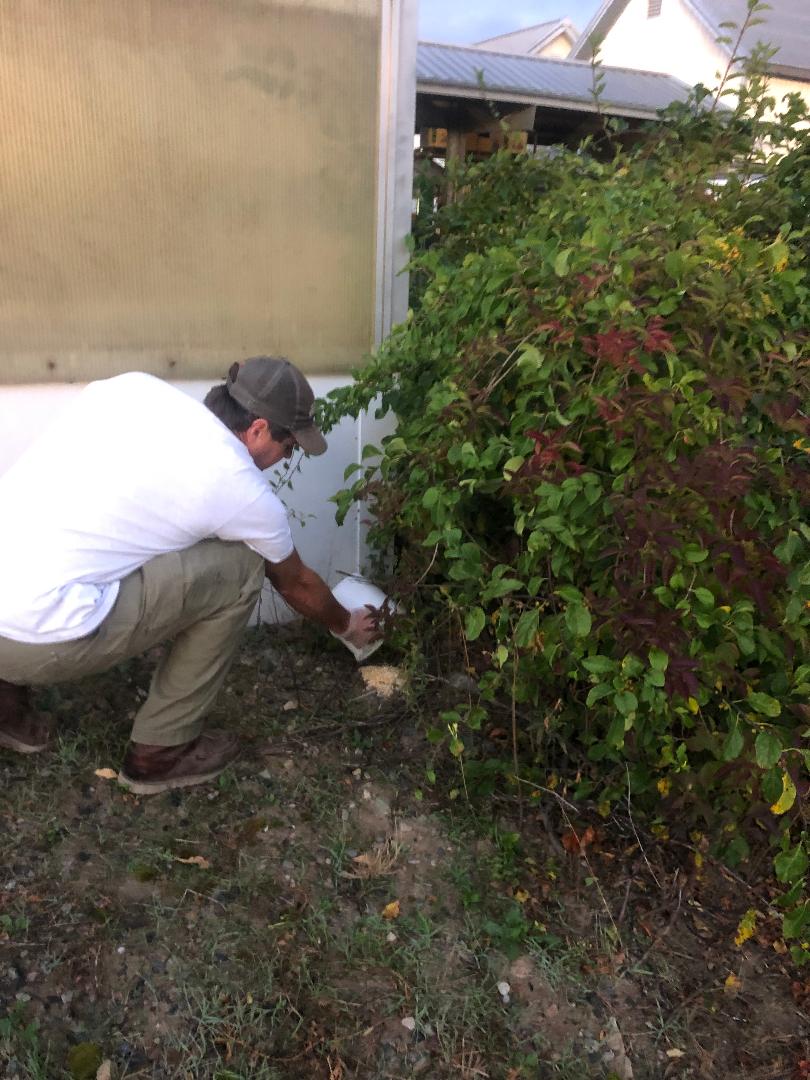 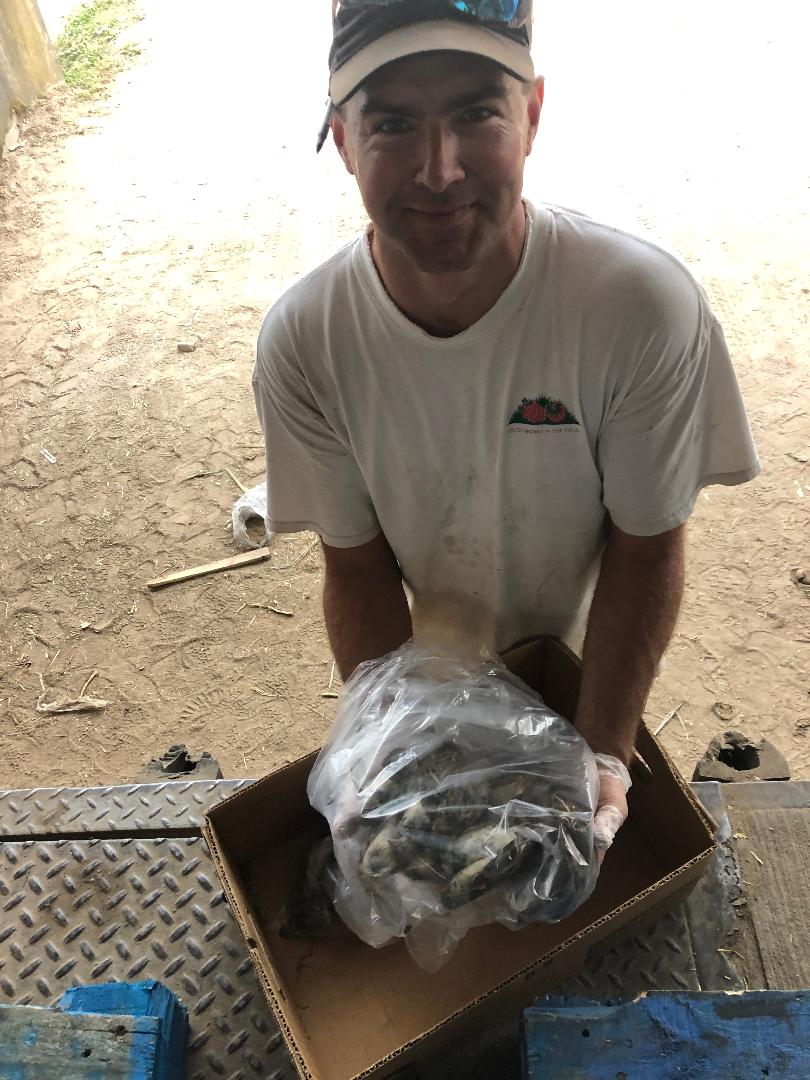 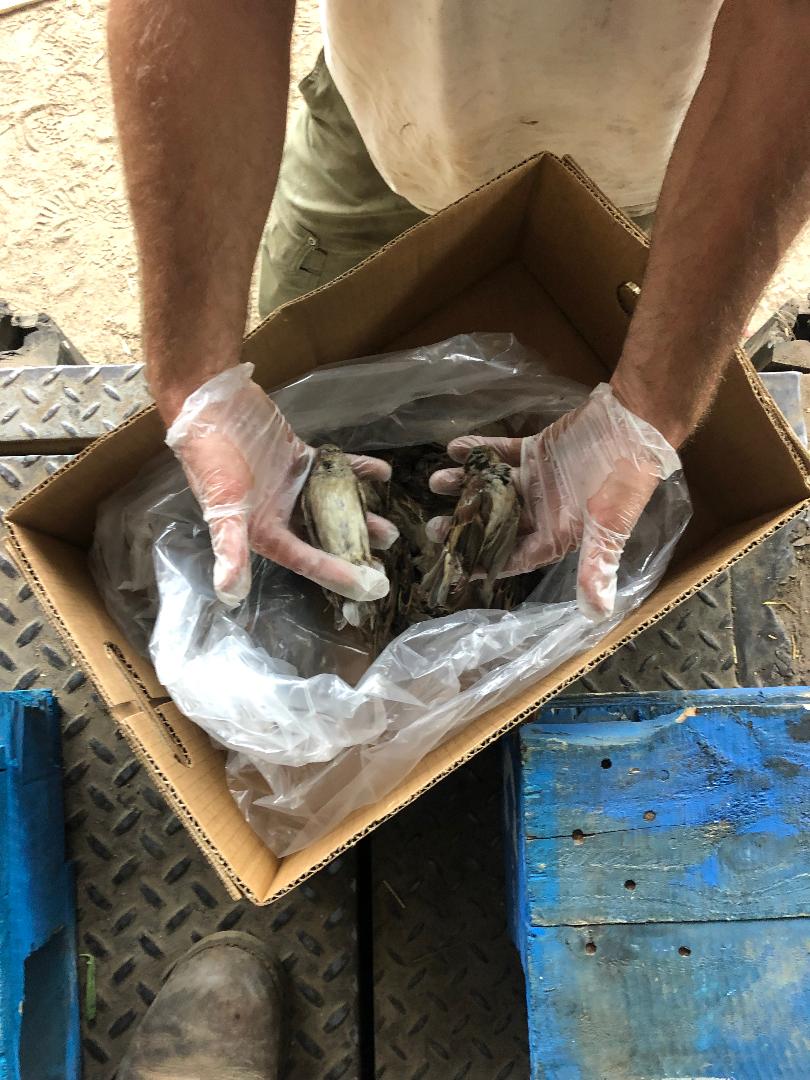 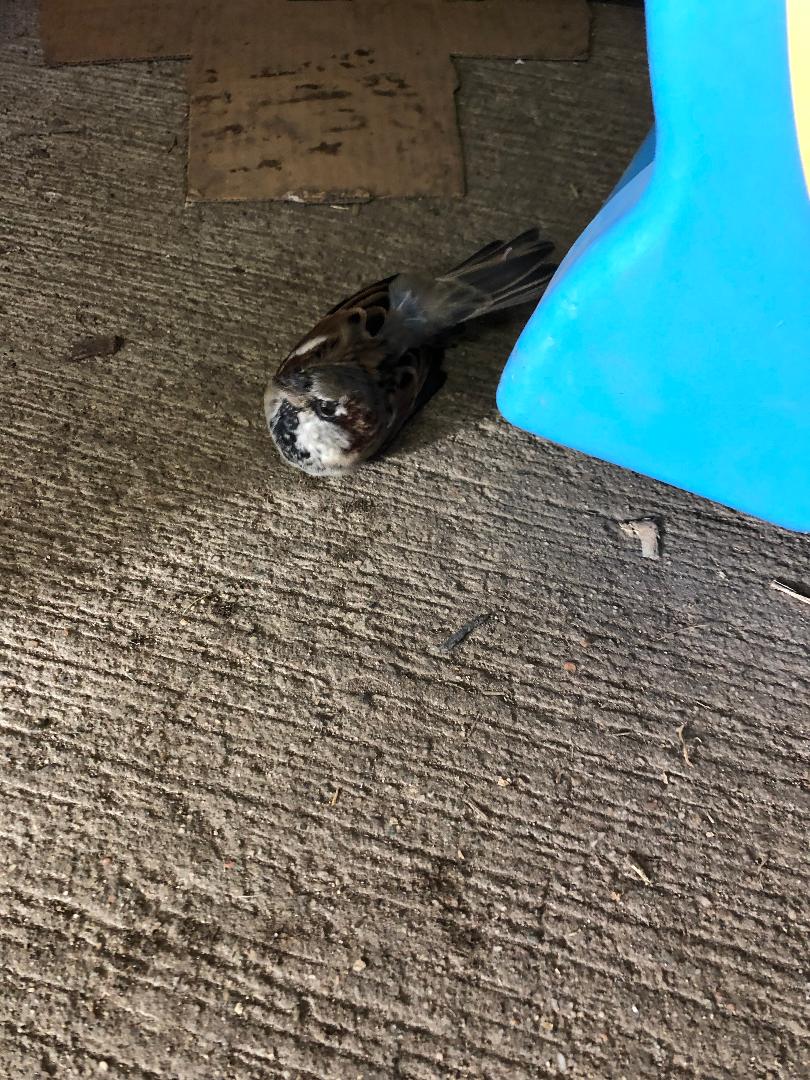